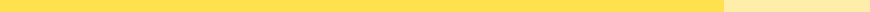 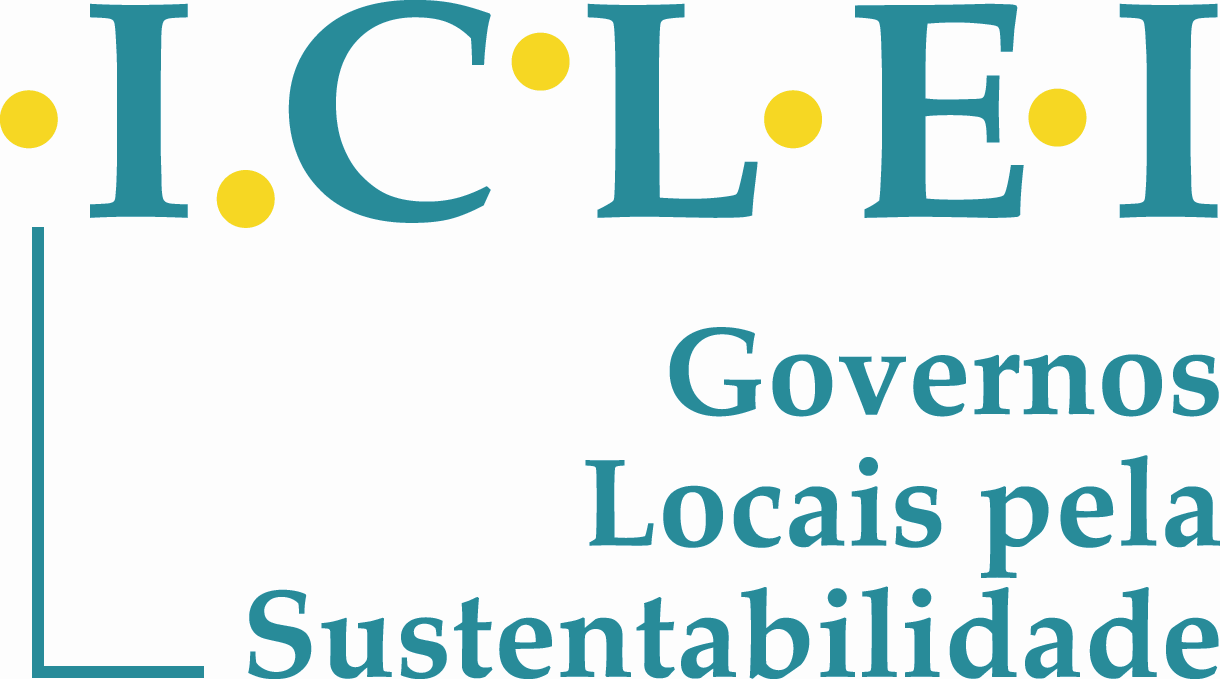 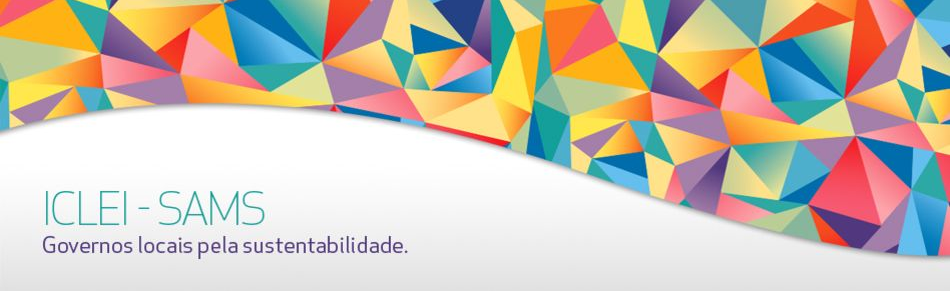 Compras Públicas Sustentáveis e Inovação
Fabiana Barbi
Consultora Associada


Brasília
28 de agosto de 2014
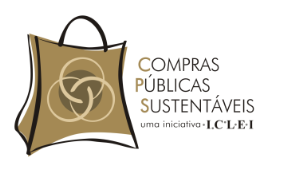 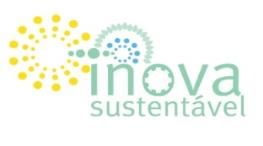 ICLEI – Governos Locais pela Sustentabilidade
Secretariado para América do Sul (SAMS)
www.iclei.org/sams/portugues
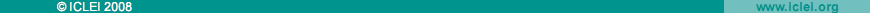 O papel do poder público frente ao consumo sustentável e inovação
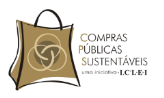 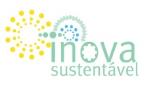 O papel do poder público frente ao consumo sustentável e inovação
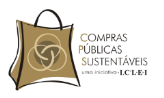 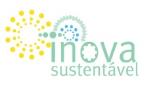 Como?
Sustentabilidade
Sustentabilidade
Sustentabilidade
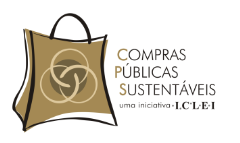 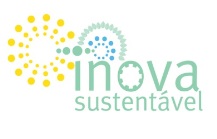 Ferramentas para CPS e Inovação
Contratações Públicas Sustentáveis
http://cpsustentaveis.planejamento.gov.br
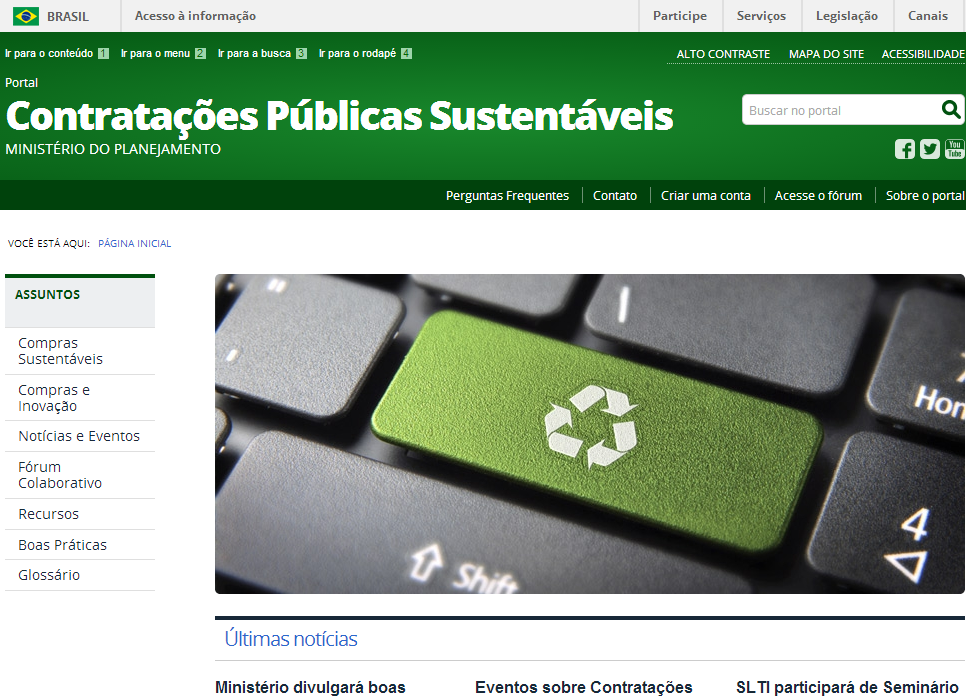 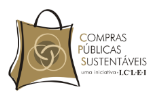 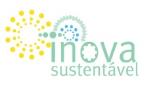 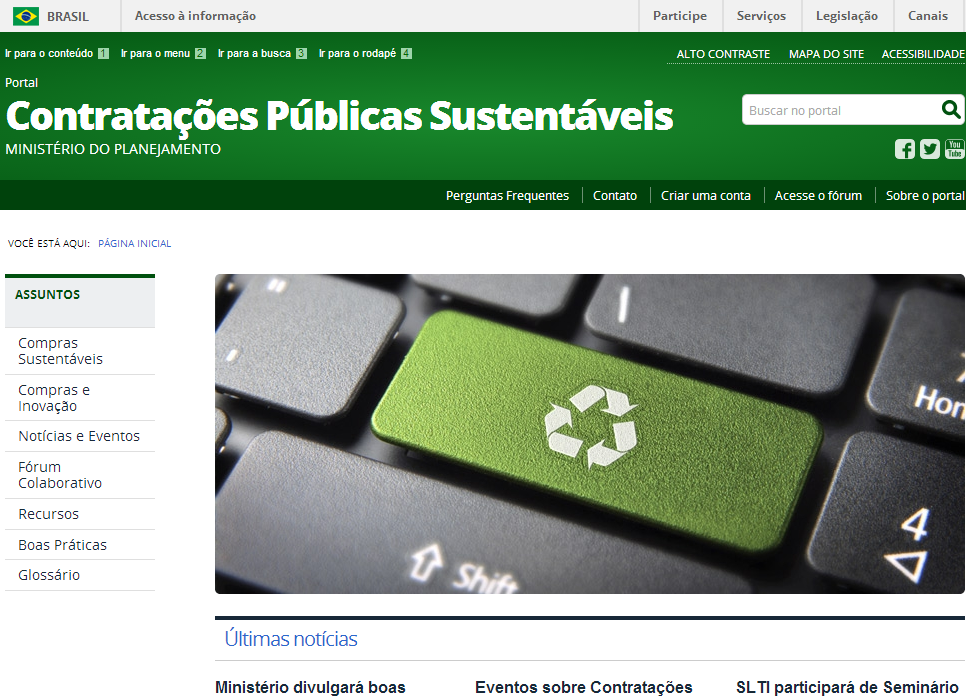 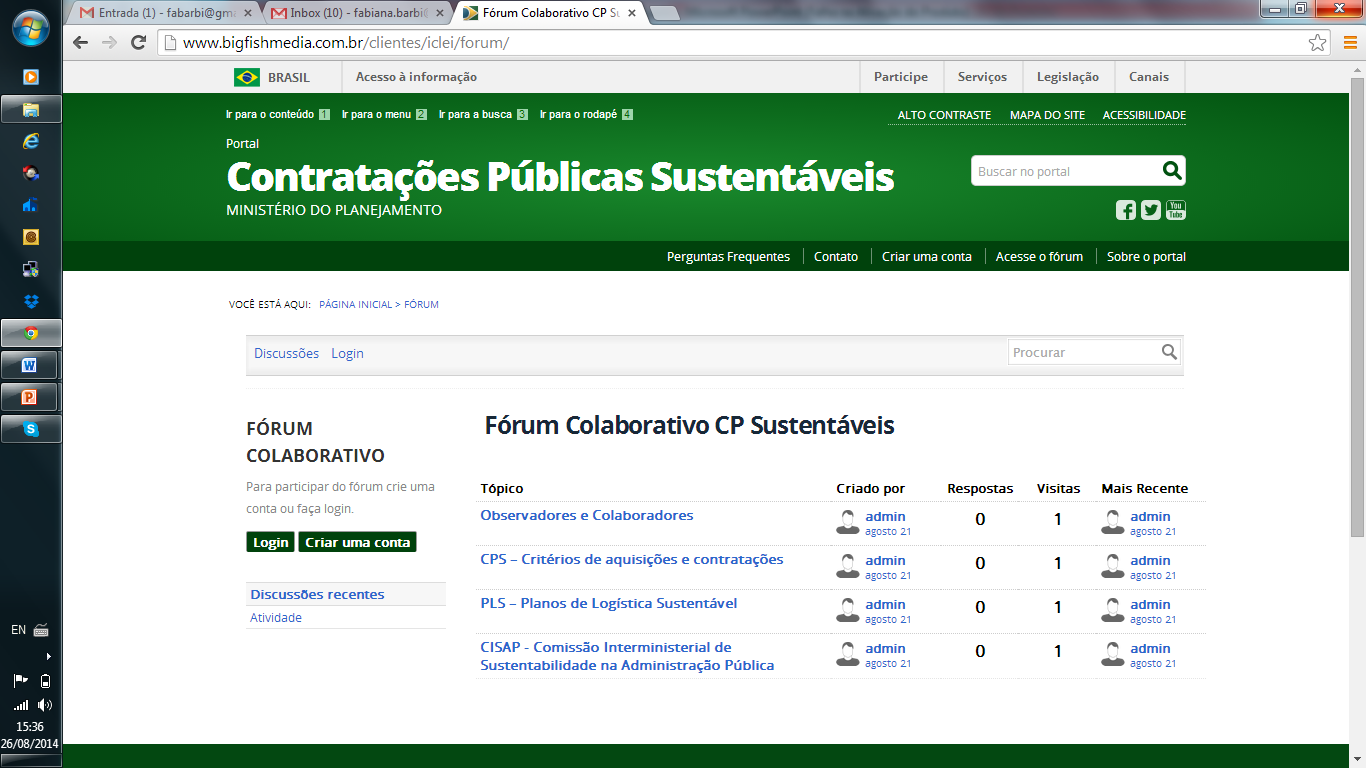 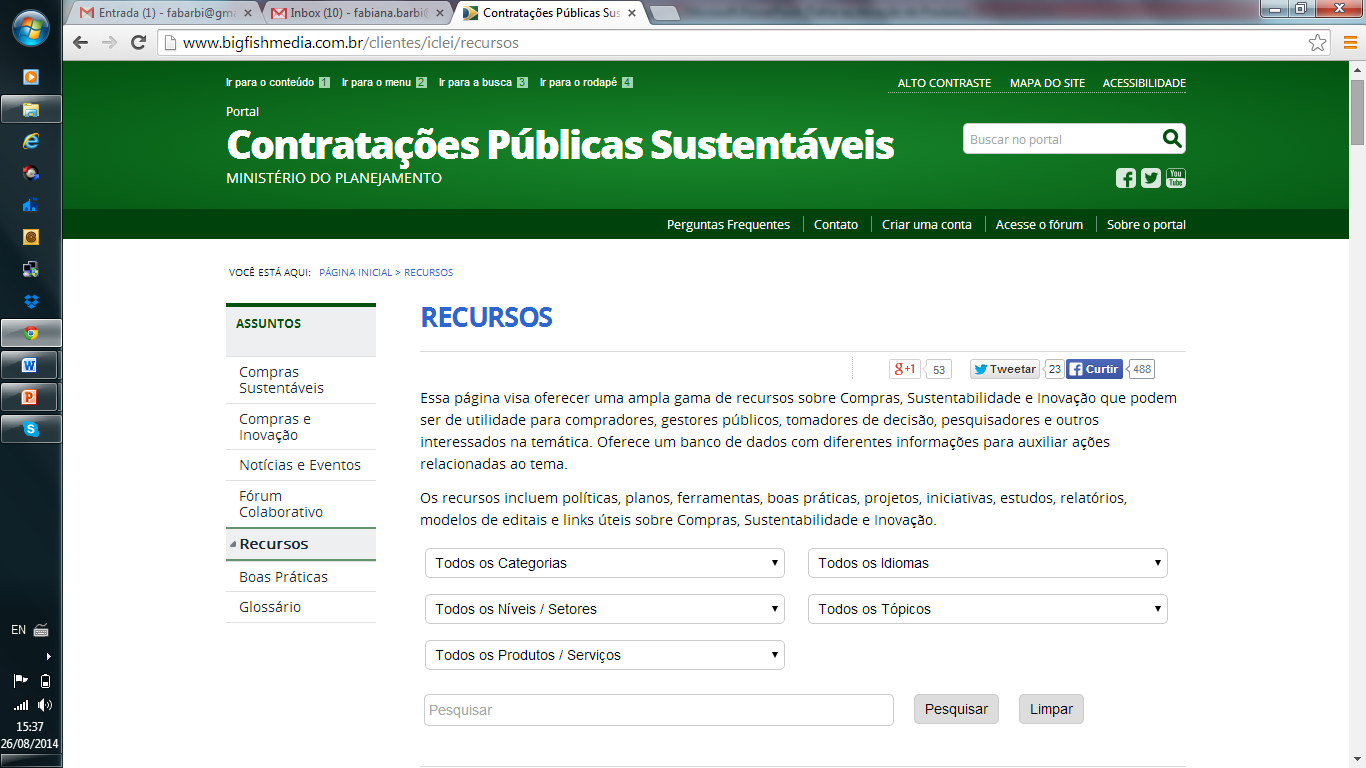 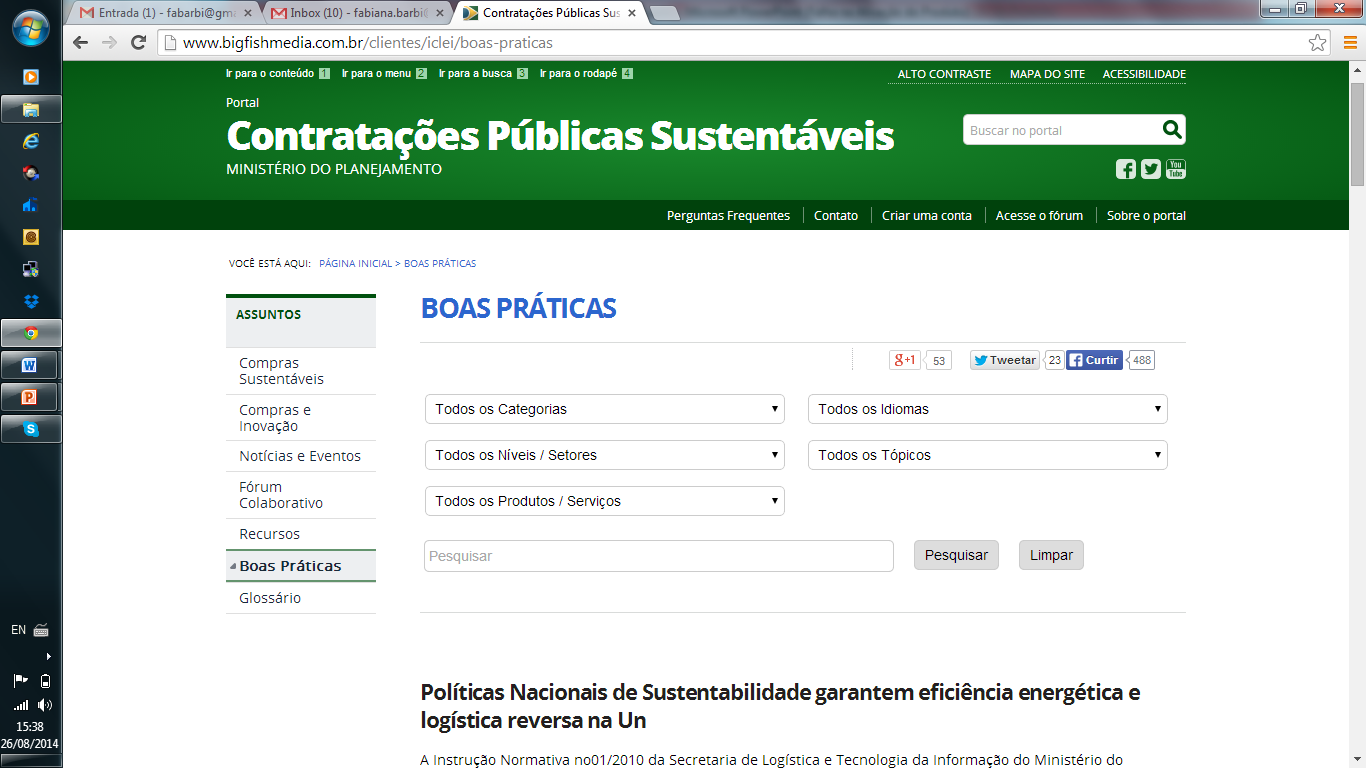 Caso Prático
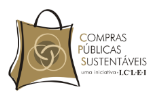 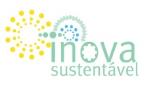 Projeto“Compras Sustentáveis pela Inovação e por uma Economia Verde e Inclusiva”
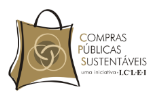 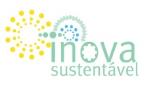 Projeto“Compras Sustentáveis pela Inovação e por uma Economia Verde e Inclusiva”
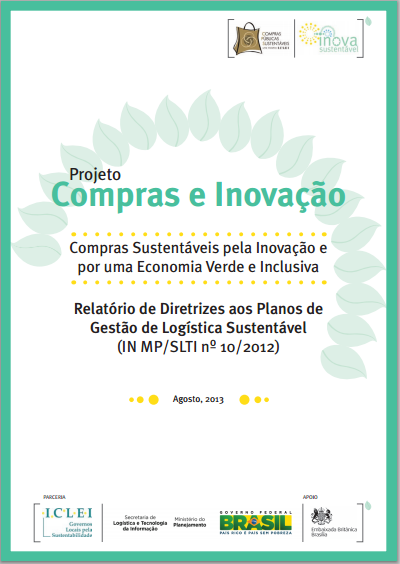 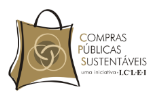 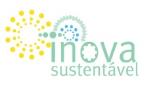 [Speaker Notes: IN nº 10/2012 (SLTI/MPOG)
desenvolvimento dos Planos de Gestão de Logística Sustentável (PLS) para os órgãos federais
Ministério do Desenvolvimento, Indústria e Comércio Exterior (MDIC) fez o seu PLS
ICLEI fez recomendações
MDIC + ICLEI = implantação do PLS]
Projeto“Compras Sustentáveis pela Inovação e por uma Economia Verde e Inclusiva”
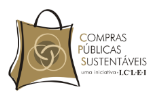 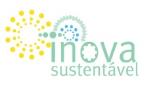 Projeto“Compras Sustentáveis pela Inovação e por uma Economia Verde e Inclusiva”
Avaliação de Ciclo de Vida e Pegada de Carbono
Gabriela Alem e Ricardo Dinato 
(Centro de Estudos em Sustentabilidade - GVces)
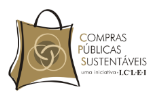 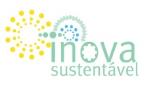 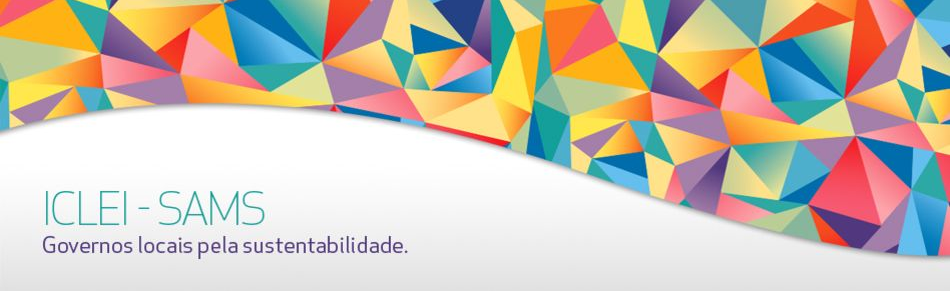 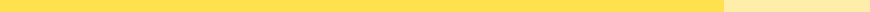 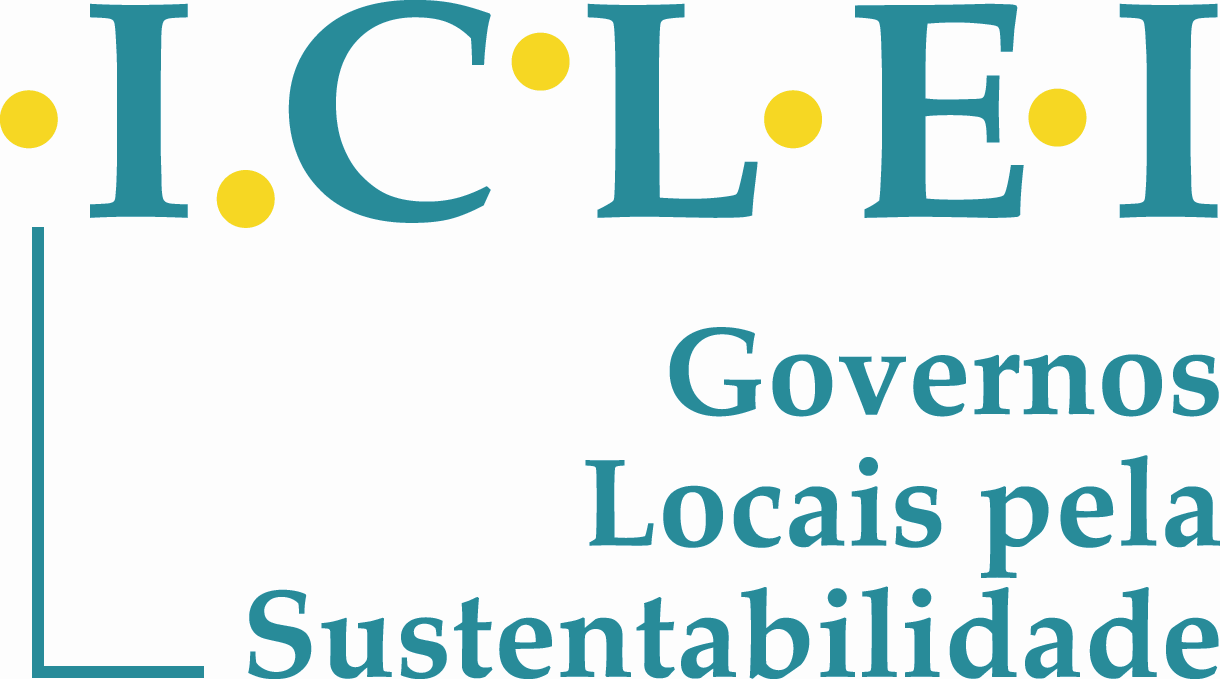 E-mail: 
iclei-sams@iclei.org

Website regional:
http://sams.iclei.org

Website internacional: 
www.iclei.org
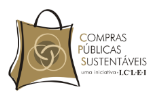 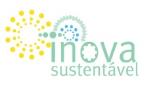 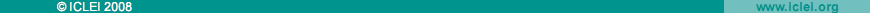